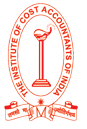 AURANGABAD CHAPTER
Cost control and Cost reduction
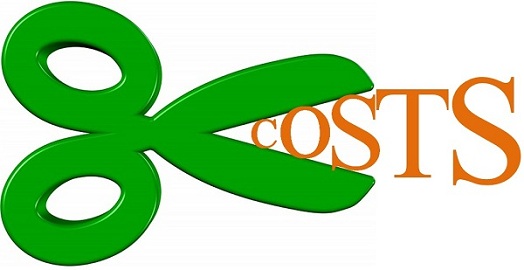 EASY TO UNDERSTAND BUT HARD TO IMPLEMENT
LESS OF THEORY MORE OF CULTURE
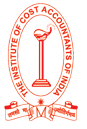 INDEX
Basic Concepts : Cost Control and Cost reduction 
Influencing factors for success of Cost control and cost reduction
Case studies
Case Analysis 1
Case Analysis 2
Case Analysis 3
Case Analysis 4
Case Analysis 5
Case Analysis 6
Case Analysis 7
COST CONTROL AND COST REDUCTION
AURANGABAD CHAPTER
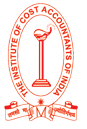 Basic Concepts
Cost Control:

To maintaining the costs as per the set standards/Budget
Achieving the predetermined costs
 To lay down a target, ascertain actual adherence to standards 
A preventive function
Applicable to items of costs which have standards /Budget
Budgetary Control and Standard Costing
Cost Reduction:

To economize the unit cost without lowering the quality of the product 
Reduction of costs by finding new ways or methods 
Challenge to the standards themselves
A corrective function 
Applicable to every activity 
Value engineering/value analysis, work study, operation research, simplification , ABC analysis, VSM, reverse Engg.
COST CONTROL AND COST REDUCTION
AURANGABAD CHAPTER
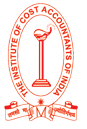 Influencing factors for success of cost control and cost reduction
Why the same techniques of CC & CR are getting success in some business and fails in others….
COST CONTROL AND COST REDUCTION
AURANGABAD CHAPTER
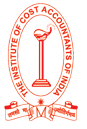 Culture
Need of Business
Leadership
Success of CC & CR
Management approach
Skill Level
COST CONTROL AND COST REDUCTION
AURANGABAD CHAPTER
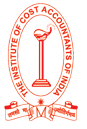 Influencing factors for success of cost control and cost reduction
Cultural Approach
Need of Business
Skill Level
Management Approach
How Business is Developed
Discipline
Learning approach
Value for money
Business Margin
Health of business
Competitor’s moves
Life cycle of Business
Analytical skill
Technical know-how
Communication skill
Learning capabilities
Level of acceptance
Failure treatment
Involvement
Perception about resources
COST CONTROL AND COST REDUCTION
AURANGABAD CHAPTER
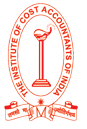 Influencing factors for success of cost control and cost reduction
Leadership
Confidence, Passion, commitment
To inspire and to  motivate team
Vision and Anticipation
Accountability
COST CONTROL AND COST REDUCTION
AURANGABAD CHAPTER
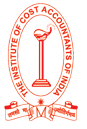 Real Case Analysis - 1
A turnkey project & machine manufacturing company
Lack of Dedication
Two year’s comparison of Project Quotations Vs Actual Cost
No System of On-line Quotation costing
Last Year : (-450) Lacs
Current Year : + 120 Lacs
No proactive approach of Monitoring and control
More towards order acceptance Vs Margin analysis
COST CONTROL AND COST REDUCTION
AURANGABAD CHAPTER
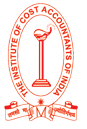 Real Case Analysis - 2
An Automobile parts manufacturing business
No Budget control and monitoring of Cost
First time implementation of Costing Function
No Functional Targets and Review mechanism
Profit improvement by Rs 20 Lacs + Rs 15 Lacs per month
No product Costing and Product wise margin analysis
Products Quantity was the only measure for performance
COST CONTROL AND COST REDUCTION
AURANGABAD CHAPTER
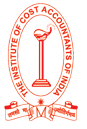 Real Case Analysis - 3
An Automobile parts manufacturing business
No Budget control and monitoring of Cost
Raw Material Cutting cost is huge, 3 times than normal cost
The Raw Material cutting activity is outsourced without material
Profit improvement by Rs 3 Lacs per month
Billing was on out put basis
There was no monitoring of Machine condition, tools life etc
COST CONTROL AND COST REDUCTION
AURANGABAD CHAPTER
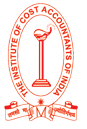 Real Case Analysis - 4
An Automobile parts manufacturing business
Tools manufacturing division decides the tool machining time & Rates
Die & Tools manufacturing costs were too high in two plants
Purchase asks 2 to 3 quotations and negotiates based on their skill
Profit improvement by Rs 12 Lacs per month
& Rs 5 Lacs per month
No comparison or advice from Design section
It was an overlooked area of the business and no cost and margin review
COST CONTROL AND COST REDUCTION
AURANGABAD CHAPTER
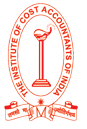 Real Case Analysis - 5
A Packaging business
Decision making structure is not effective
Enegy cost is considerable high in industry
Fear of inferiority among employees
Opportunity loss of Rs 25 Lacs/month
Lack of innovation and risk taking capabilities
COST CONTROL AND COST REDUCTION
AURANGABAD CHAPTER
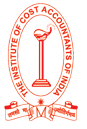 Real Case Analysis - 6
An Automobile parts manufacturing business
Product performance was measured by Output/shift
Product profitability was not monitored
Product performance was measured by VA/Shift
Profit improvement by Rs 10 Lacs per month
No concept of product profitability and no culture of costing
Purchase of RM was considered as only source of profit
COST CONTROL AND COST REDUCTION
AURANGABAD CHAPTER
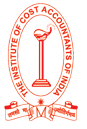 Real Case Analysis - 7
An Automobile parts manufacturing business
Product performance was measured by Output/shift
Product Profitability is monitored properly but not for the all processes
Product performance was measured by VA/Shift
Huge cost core manufacturing but its not at all known.
No concept of product profitability and no culture of costing
Purchase of RM was considered as only source of profit
Hidden Loss of Rs 15 Lacs/Month
COST CONTROL AND COST REDUCTION
AURANGABAD CHAPTER
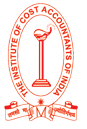 Thank you….
COST CONTROL AND COST REDUCTION
AURANGABAD CHAPTER